臺南市永康國小   109年度社區生活營校園輔導活動
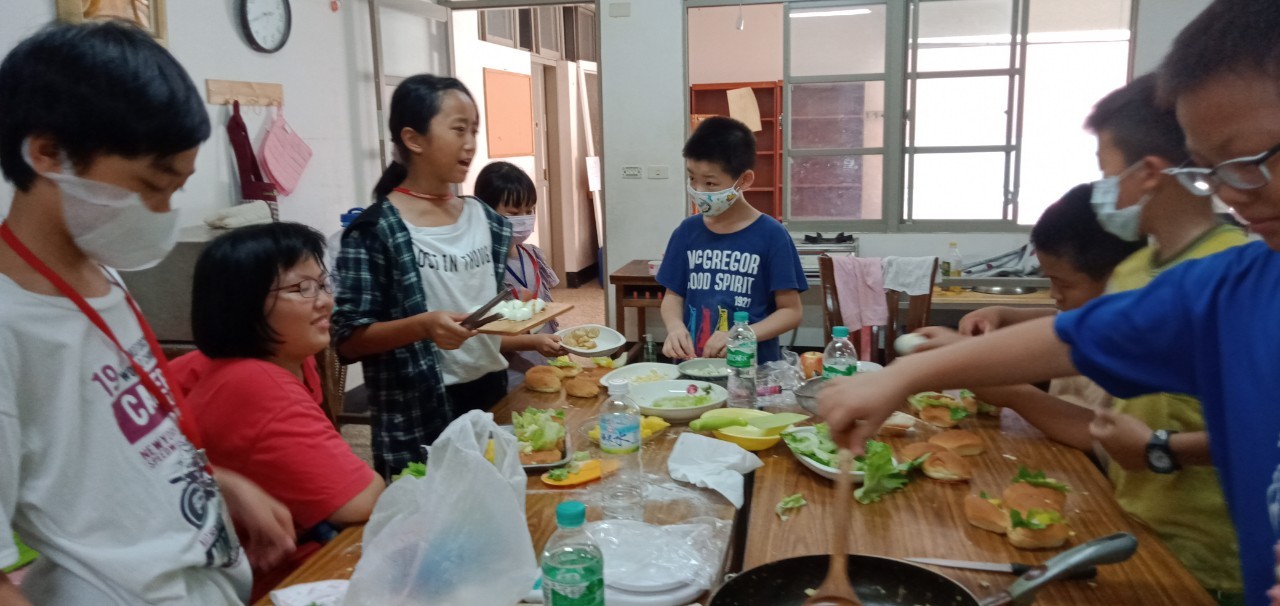 類別:陽光青少年
執行時間:109/03/04-07/08活動地點:本校輔導資源教室
實施對象：
一、中輟復學需要特別教育之學生、時輟時學及中輟邊緣學生。

二、生活適應困難、學習意願低落有中輟之虞之學生。
堅強師資陣容:  吳幸娥  (食品烘焙乙級證照)上課方式:1.透過講解、示範、實作及分享。2.中西式烘焙課程
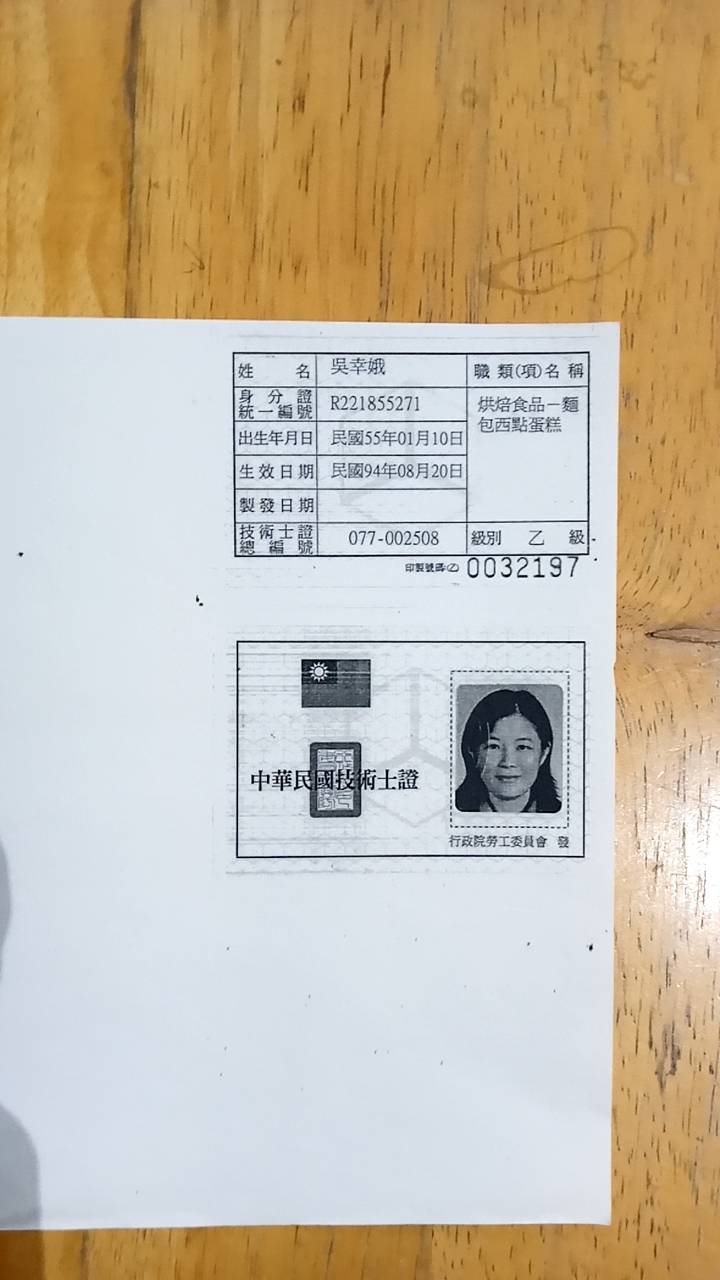 親職教育講座講師:徐于涵:高雄市學諮中心心理師辦理日期：109年5月23日。內容:1.從講座中，教導孩子兼具品格與價值的技能，培養尊重、關心他人、解決問題與合作的精神。2.促使孩子發現自己擁有能力，並且了解如何正確運用這些能力。
反毒教育課程: 輔導主任 唐春生
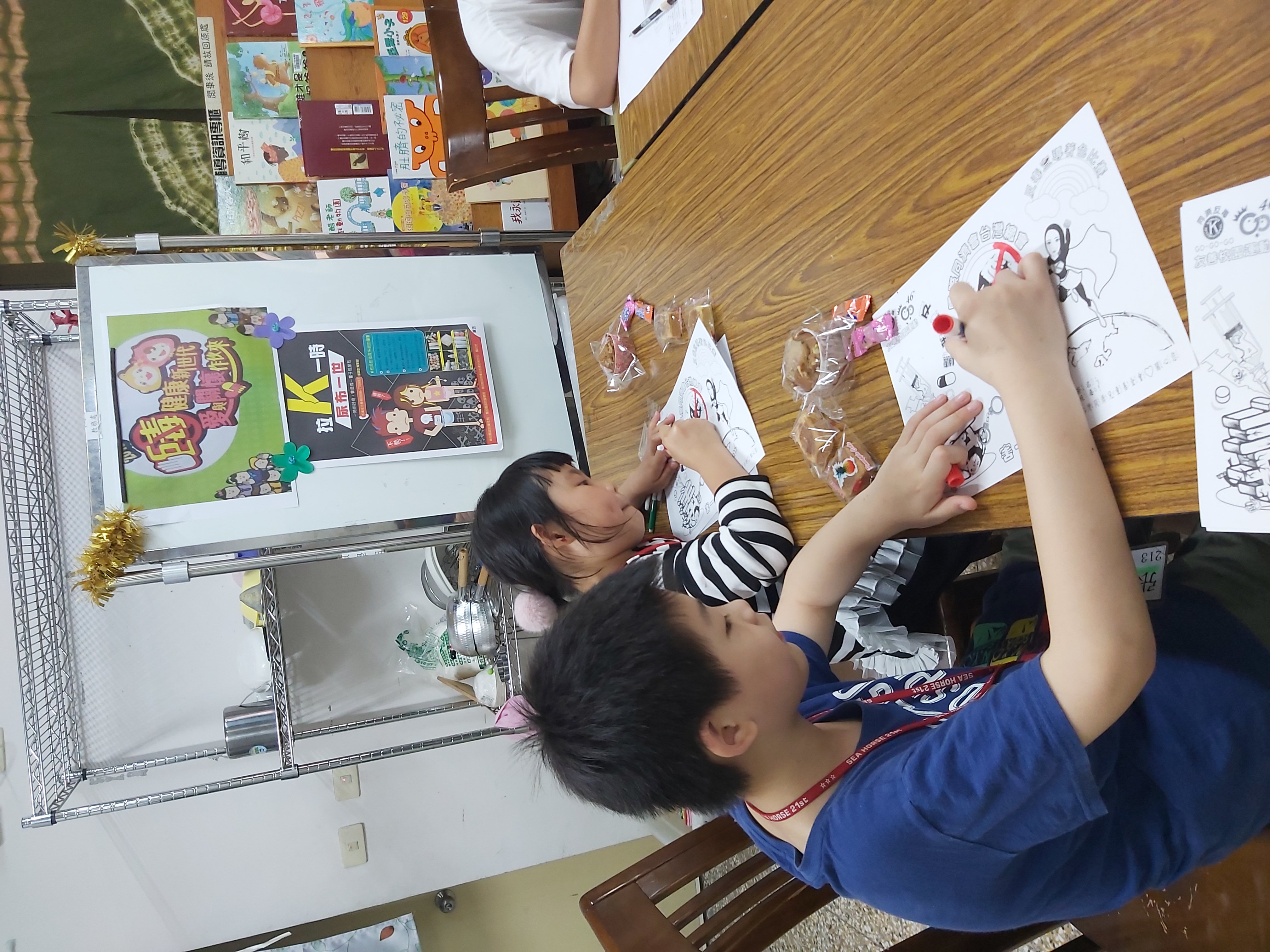 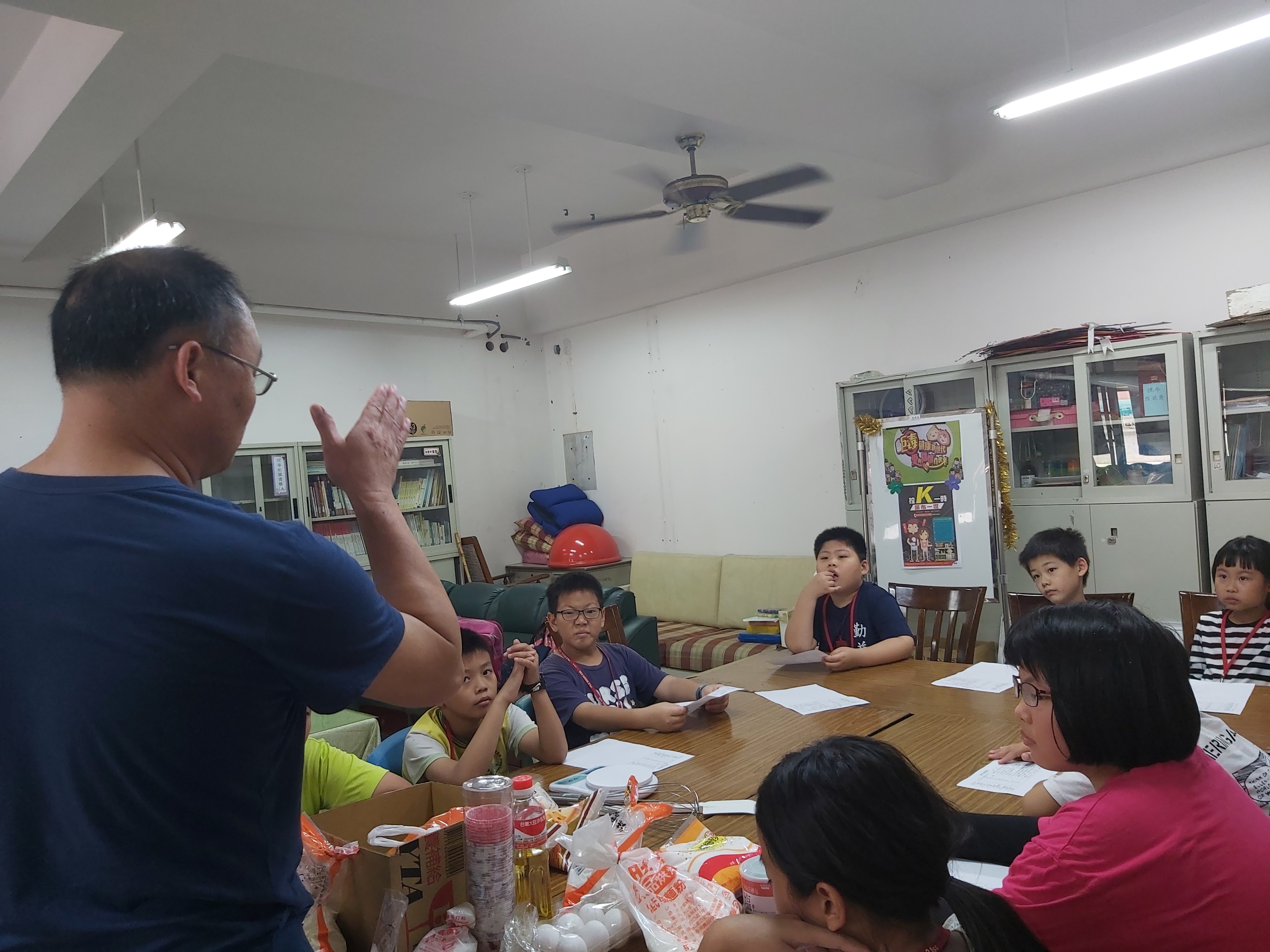 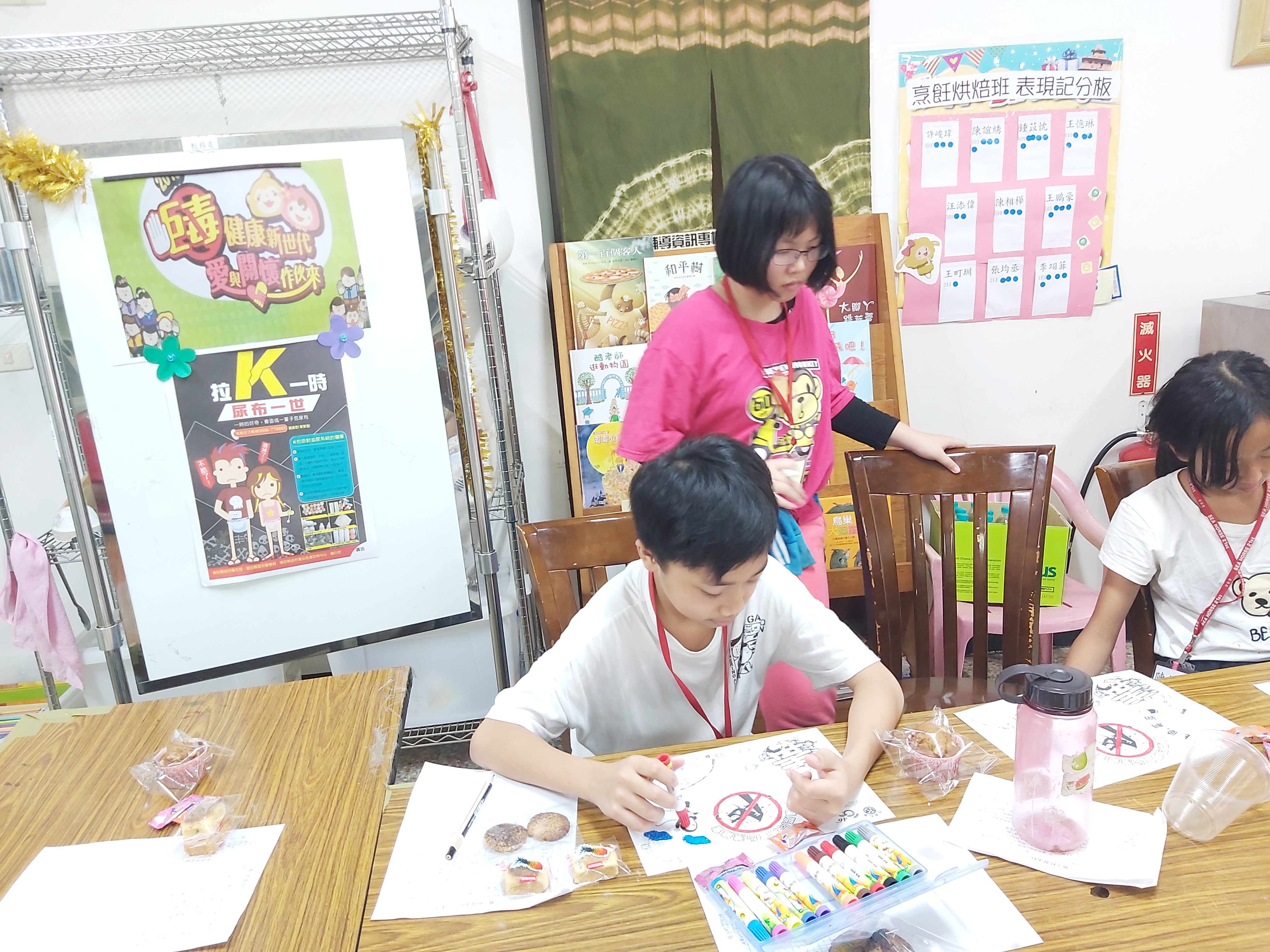 烹飪照片:
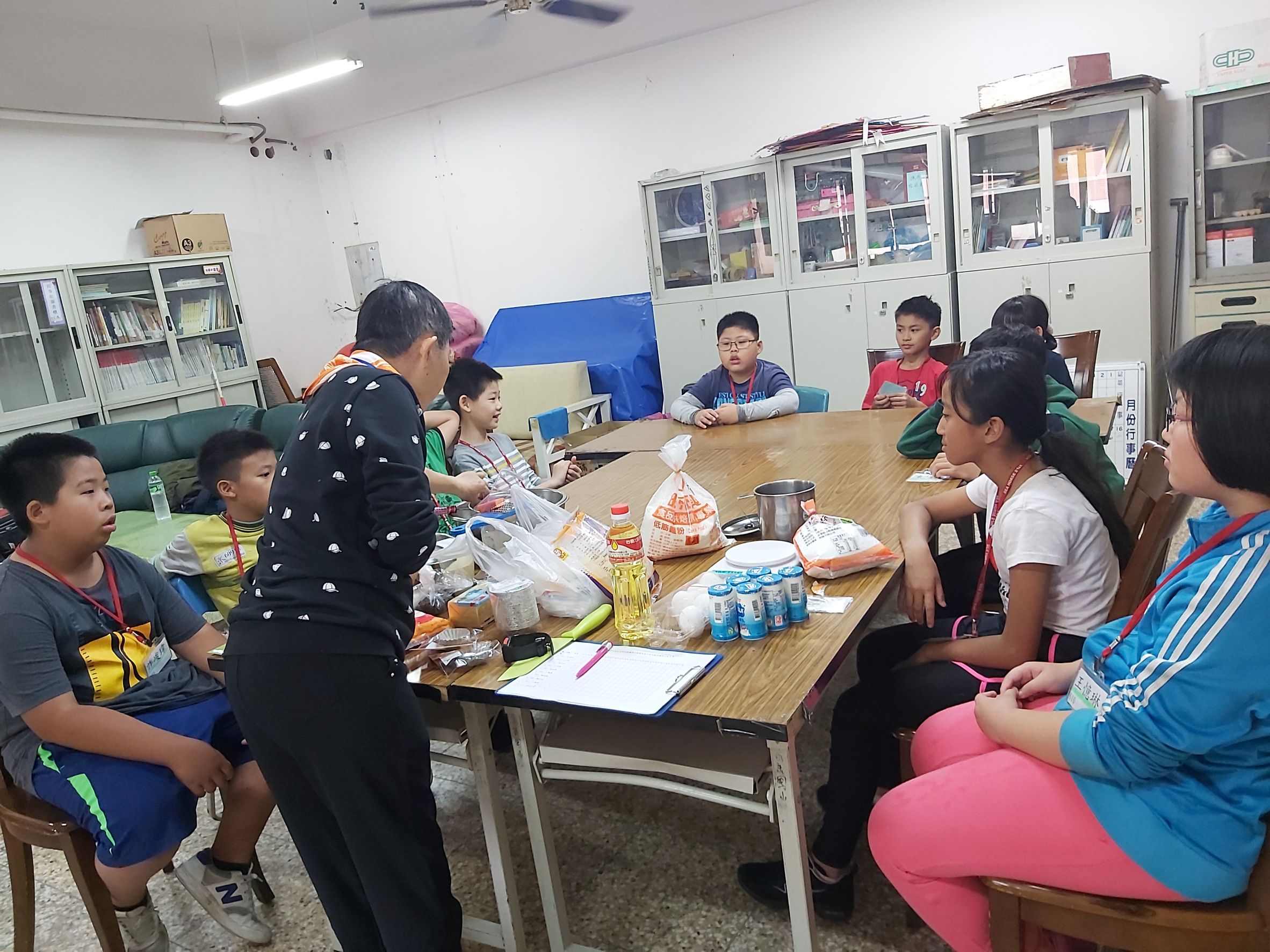 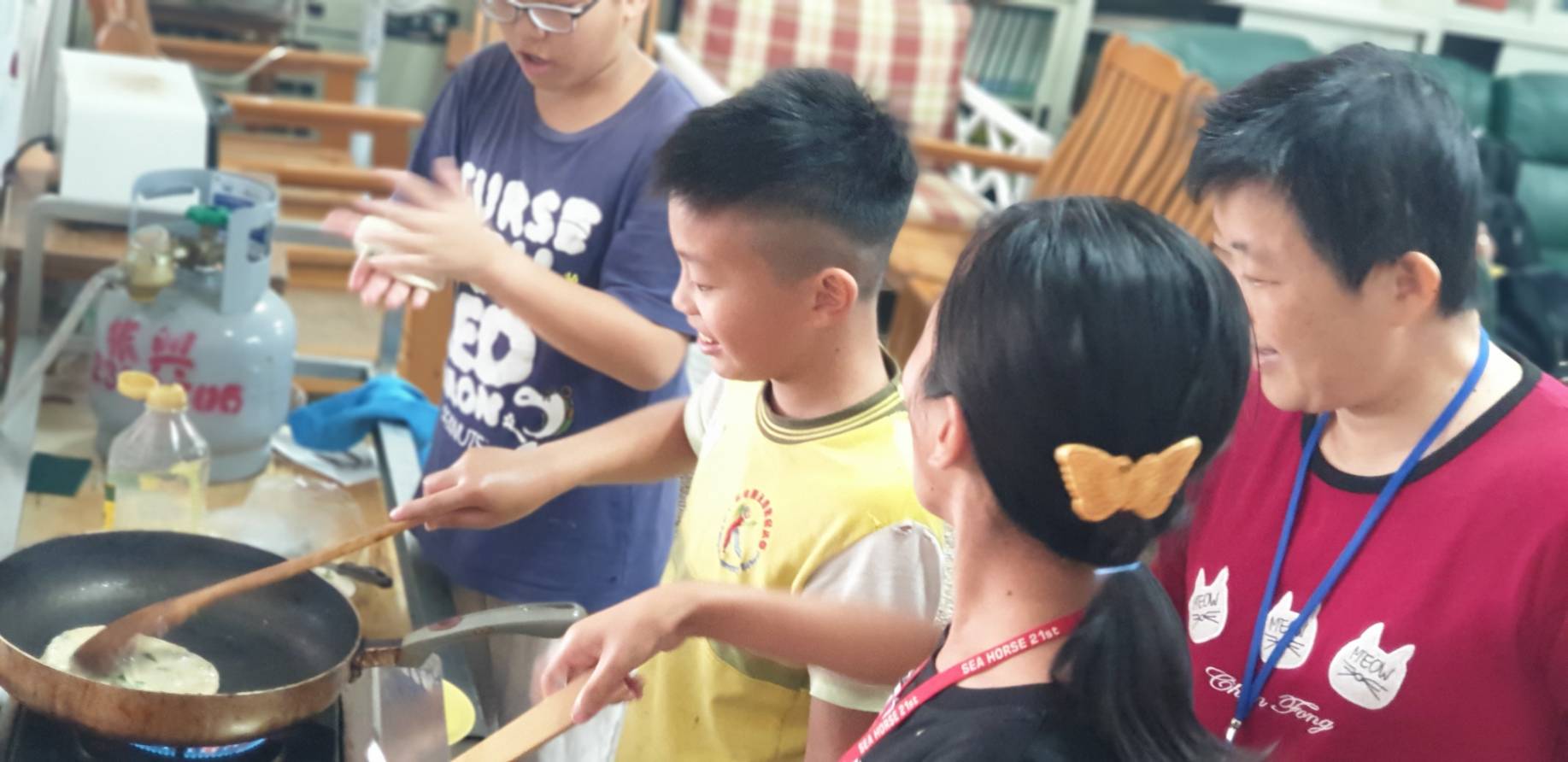 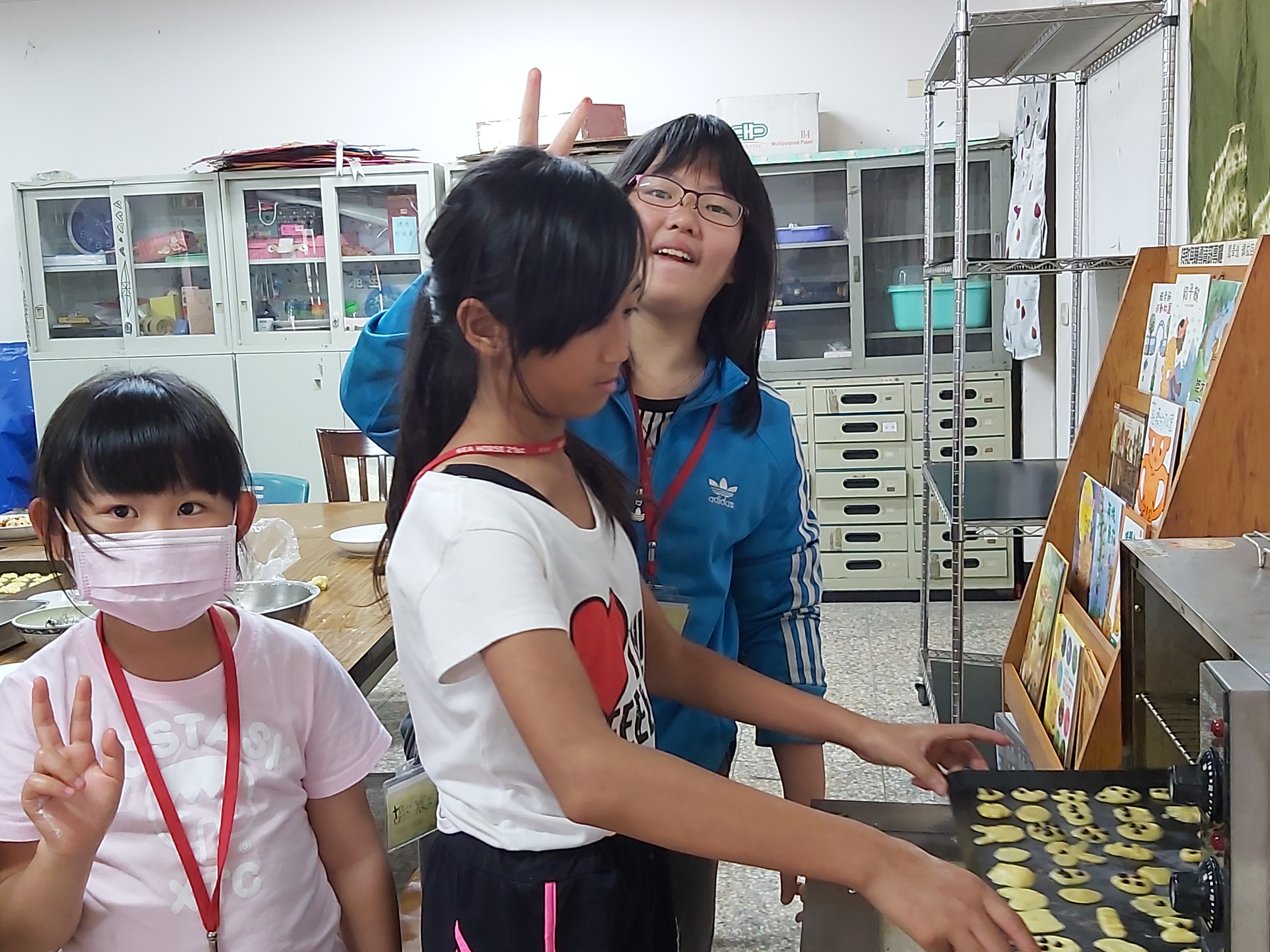 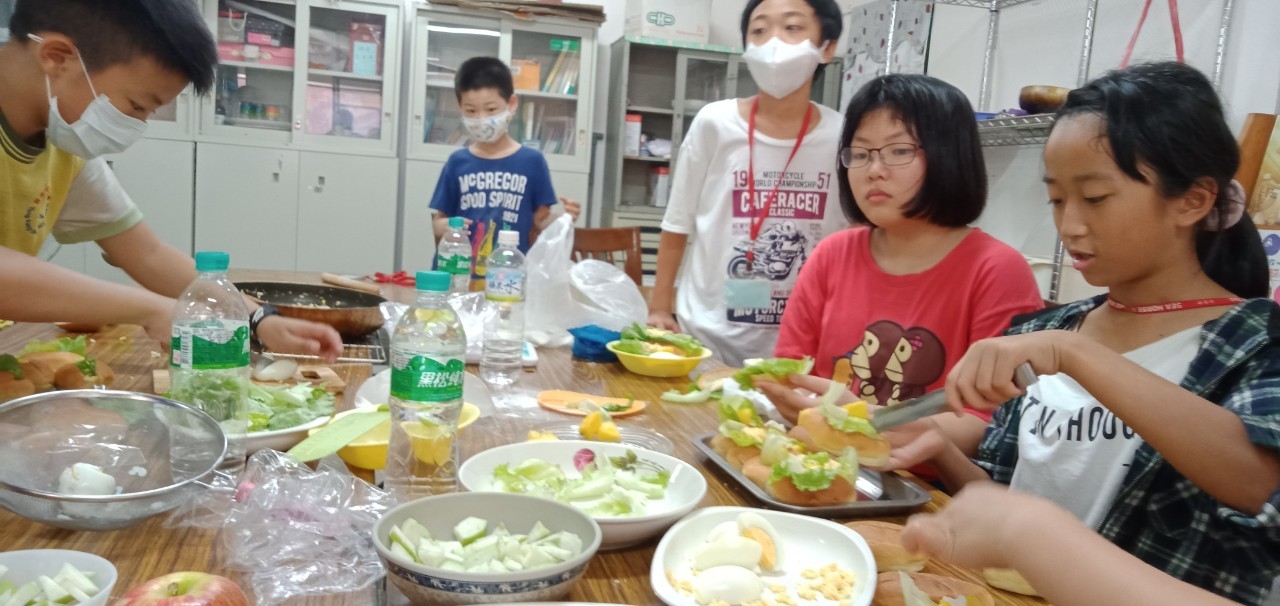 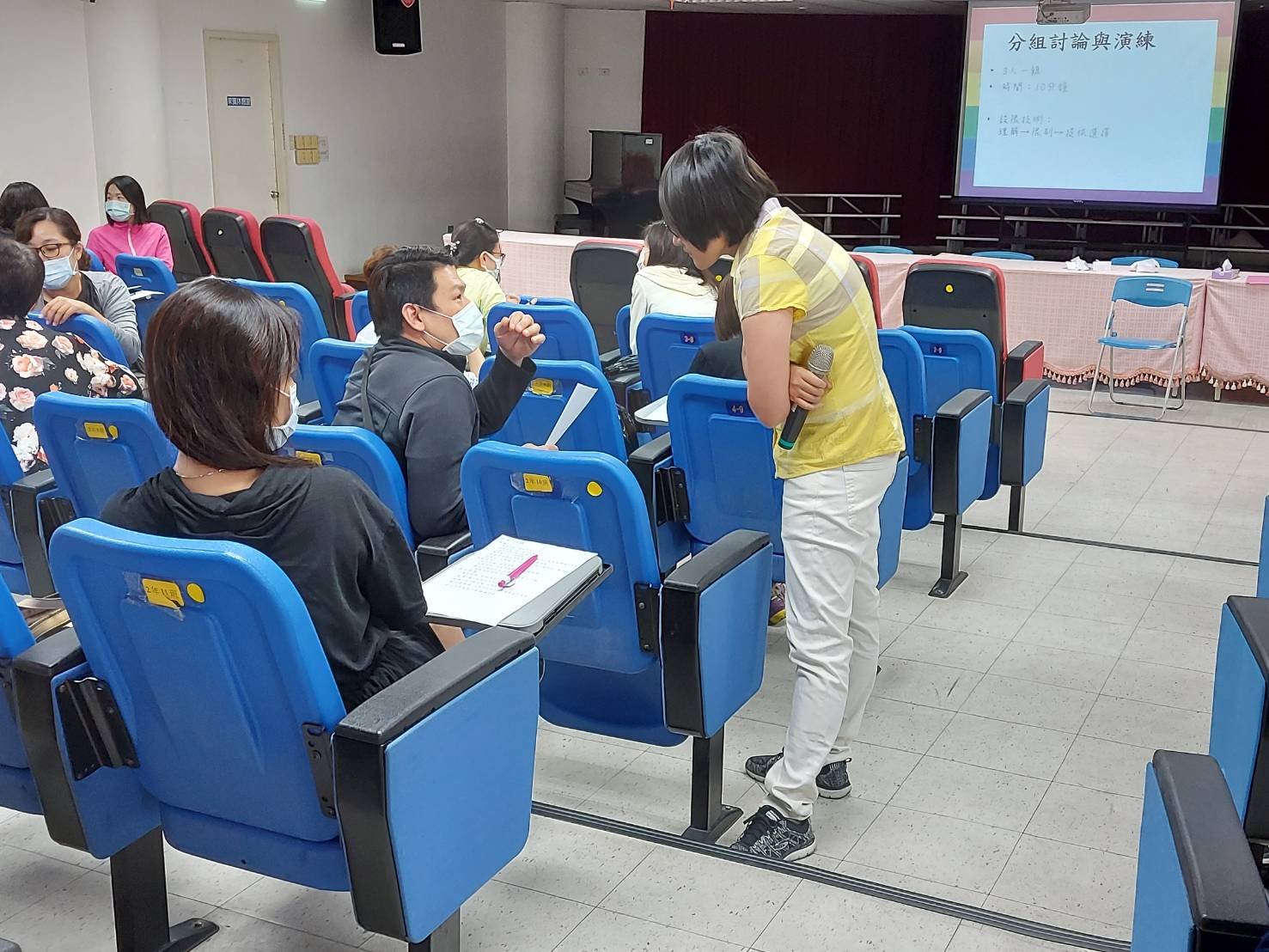 親職講座照片:
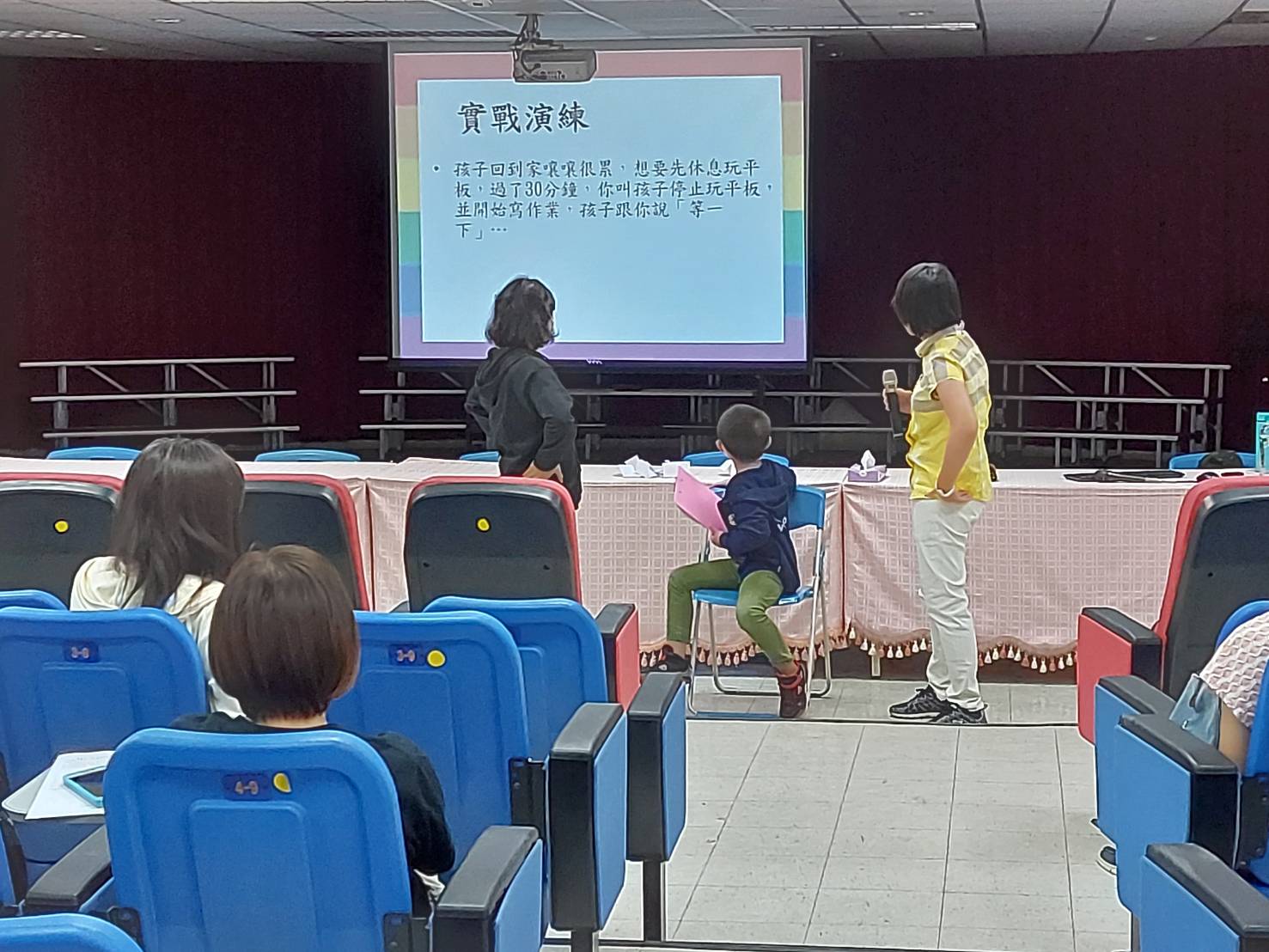 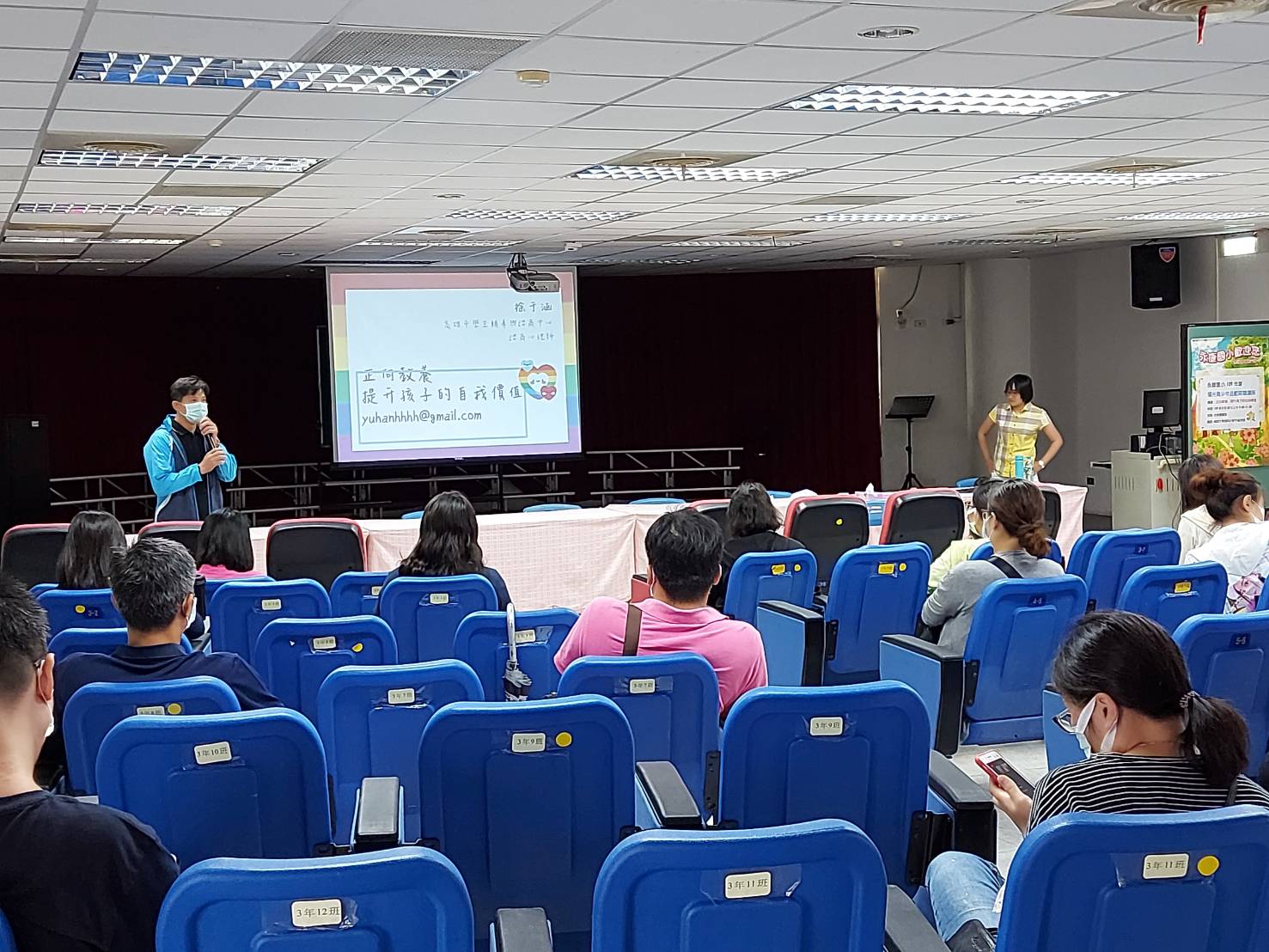 親師生回饋
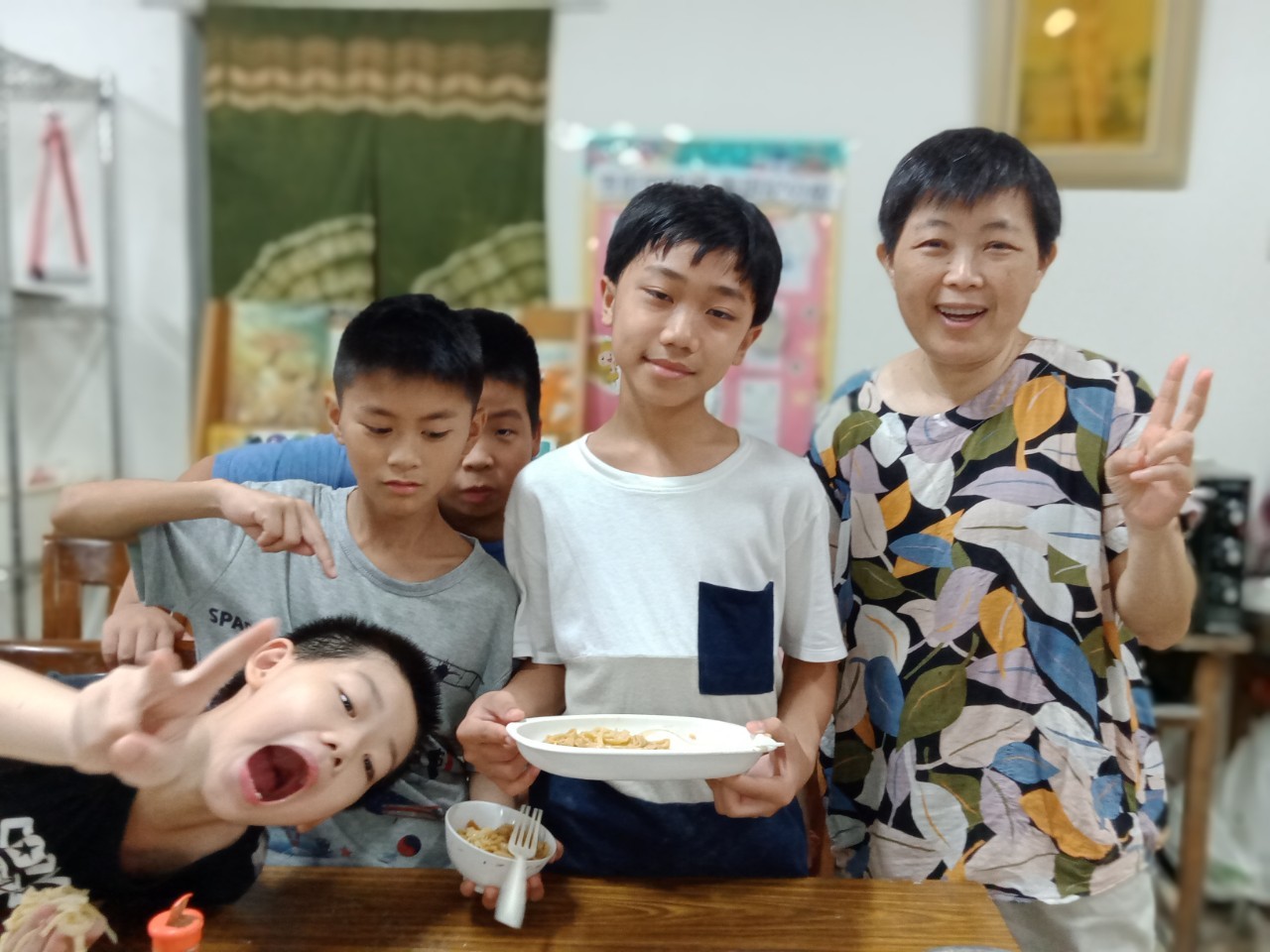 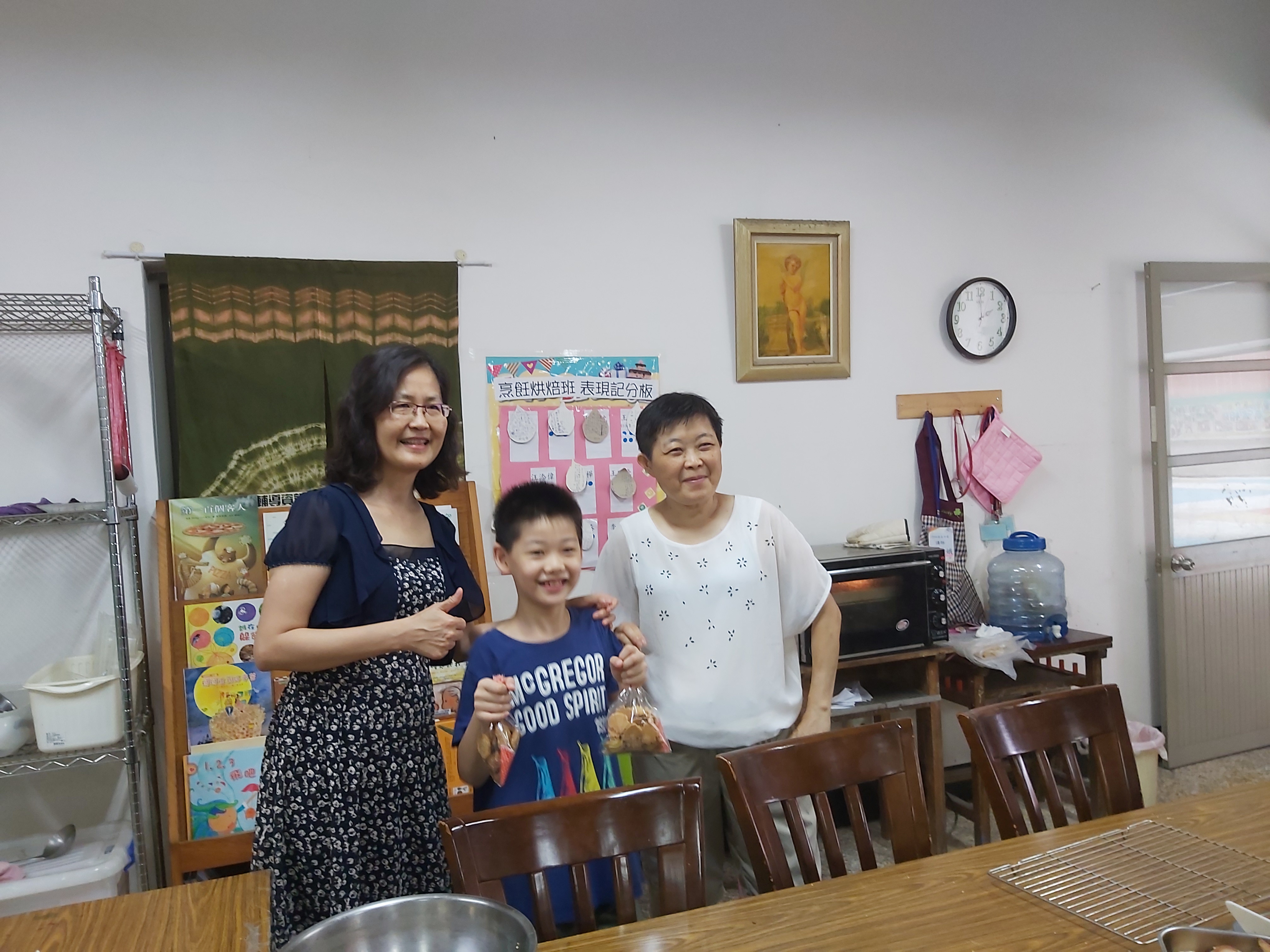 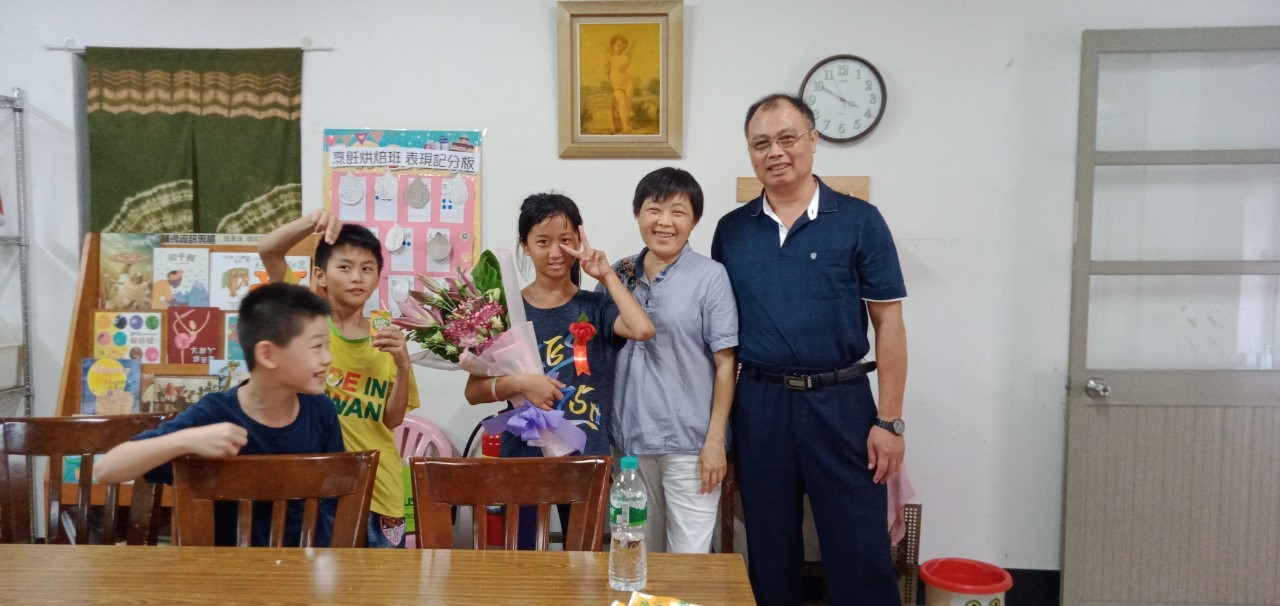